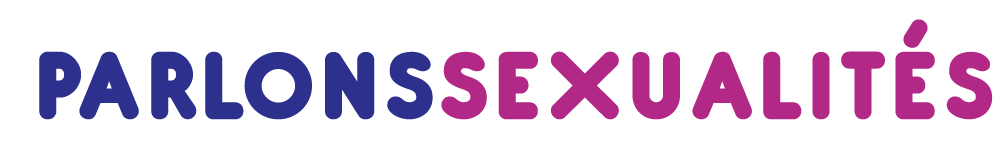 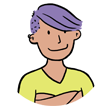 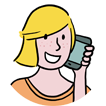 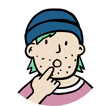 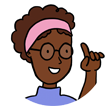 Tu as des questions sur la sexualité ?
Et si on en parlait… ?
C’est quoi ?
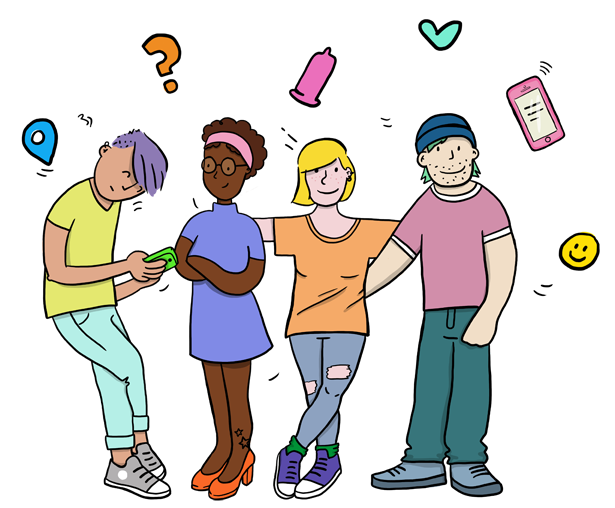 C’est un site adapté aux smartphones

…Pensé pour toi et tous les 15-25 ans de la région Provence-Alpes-Côte d’Azur.

…il t’informe sur toutes les questions que tu te poses sur les sexualités et la vie affective.

…tes échanges anonymes et sans jugements avec des écoutantes : 4 modalités de contact sont possibles.

…il t’oriente vers les  professionnel·le·s compétent·e·s grâce à une carte interactive.
Sur le site, www.parlons-sexualites.fr l’information est facile à trouver !

Dès l’écran d’accueil, tu peux : 

Faire une recherche rapide par mot-clé 

Prendre contact avec les écoutantes du numéro vert 

Cliquer sur le sommaire pour rechercher dans les articles
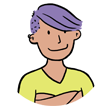 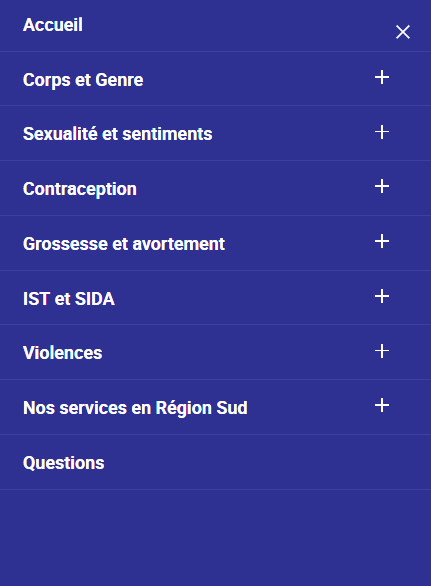 Le sommaire est intuitif, rédigé simplement, pour que tu puisses trouver facilement l’information pertinente !

Afin de trouver l’article qui t’intéresse, il te suffit de cliquer sur le petit plus pour affiner ta recherche…
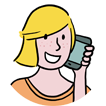 Les noms de rubriques sont clairs, tous les sujets sont abordés sans jugements
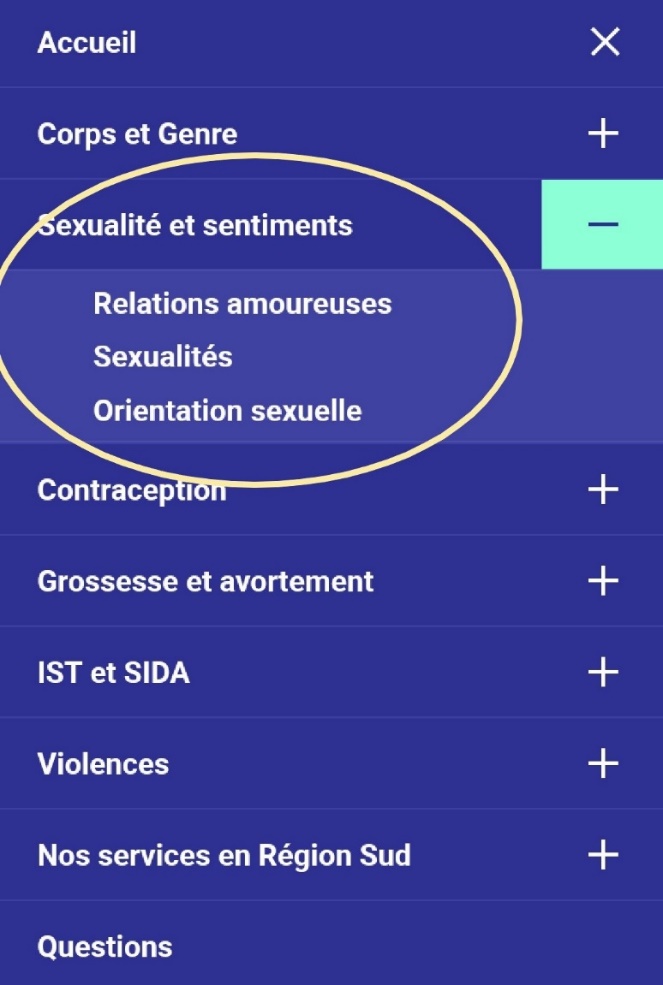 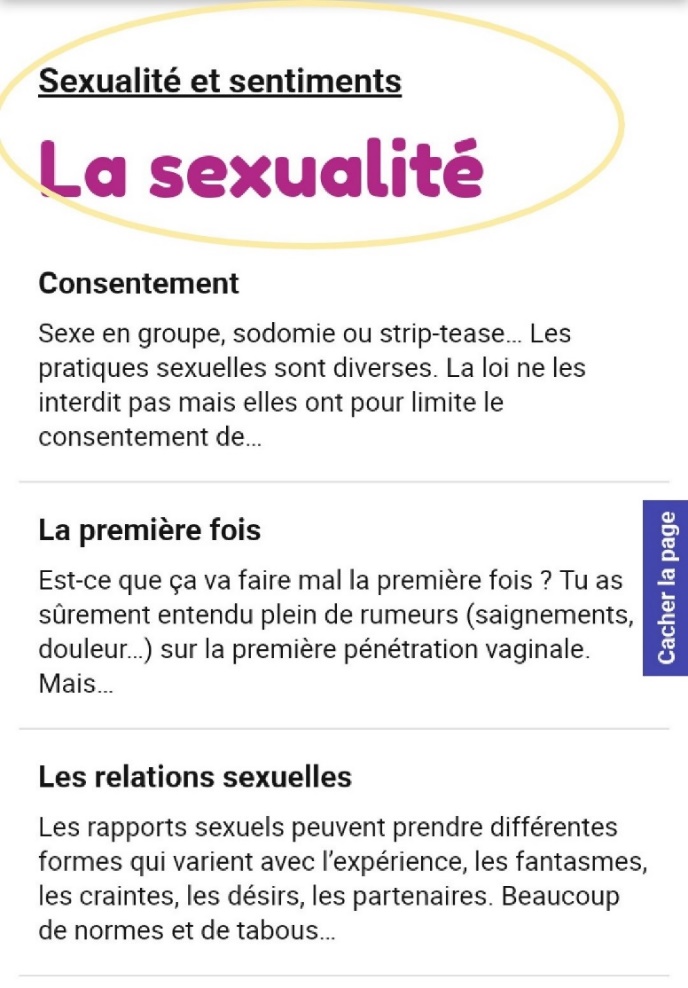 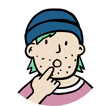 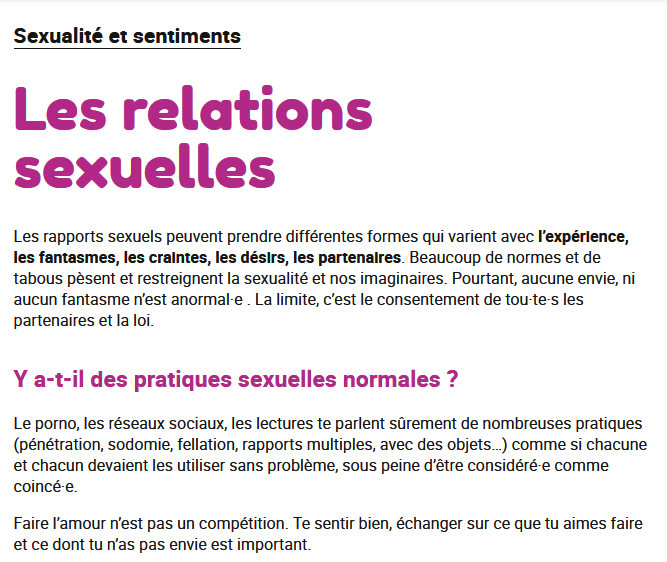 Les articles sont rédigés simplement et validés par des professionnel·le·s.
Rendez-vous sur www.parlons-sexualites.fr
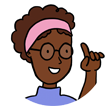 Le site t’aide à trouver en région :

Le/La professionnel·le· pertinent·e dans un réseau construit par les écoutantes du Numéro vert IVG contraception sexualités depuis plusieurs années : des centres de dépistage, des centres de planification, des professionnel·le·s de santé libéraux, médecins, gynécologues, sages-femmes, pharmacien·ne·s,…

Tu peux te localiser et trouver facilement le/la professionnel·le le plus proche de chez toi
Tu as 4 modalités d’échanges possibles avec les conseillères du Planning Familial
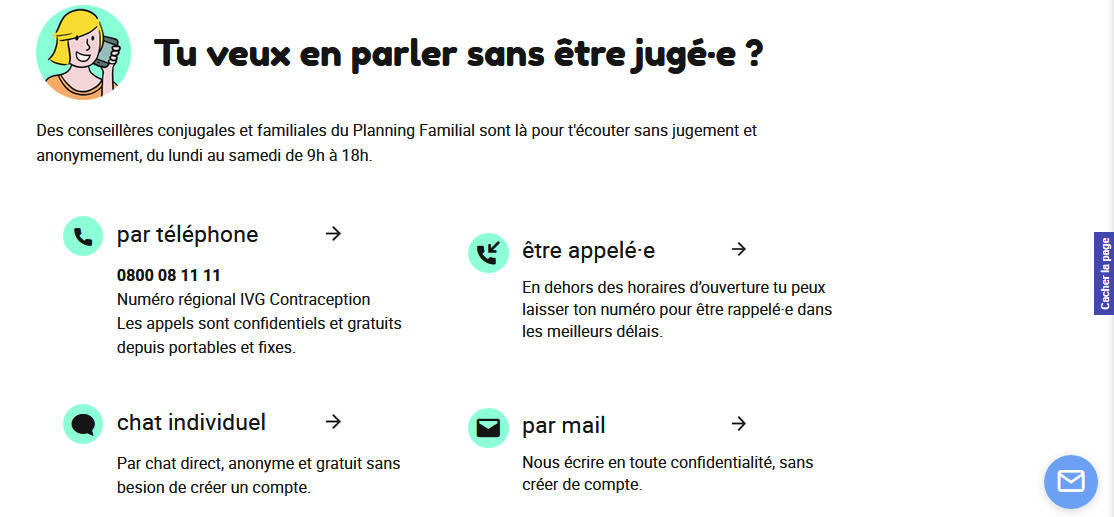 Une rubrique est dédiée à tes droits
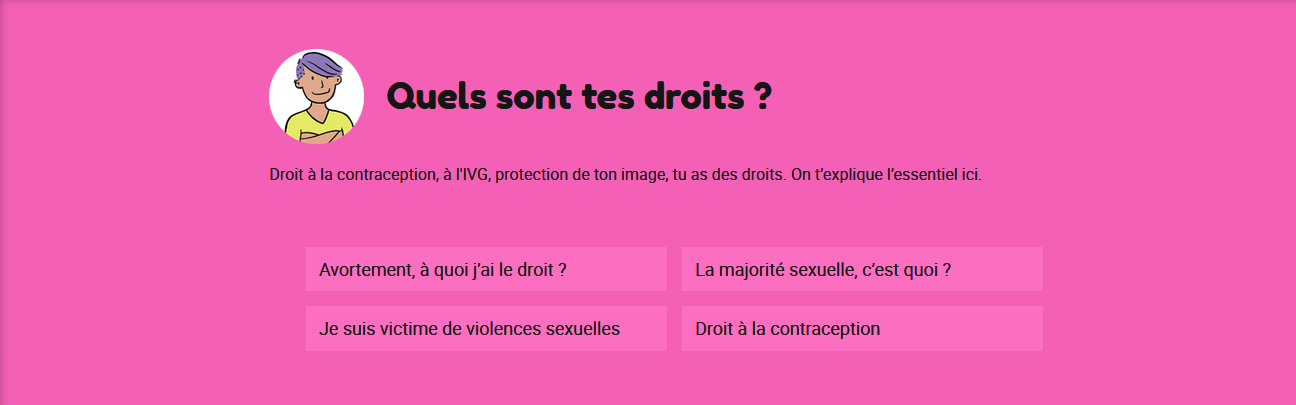 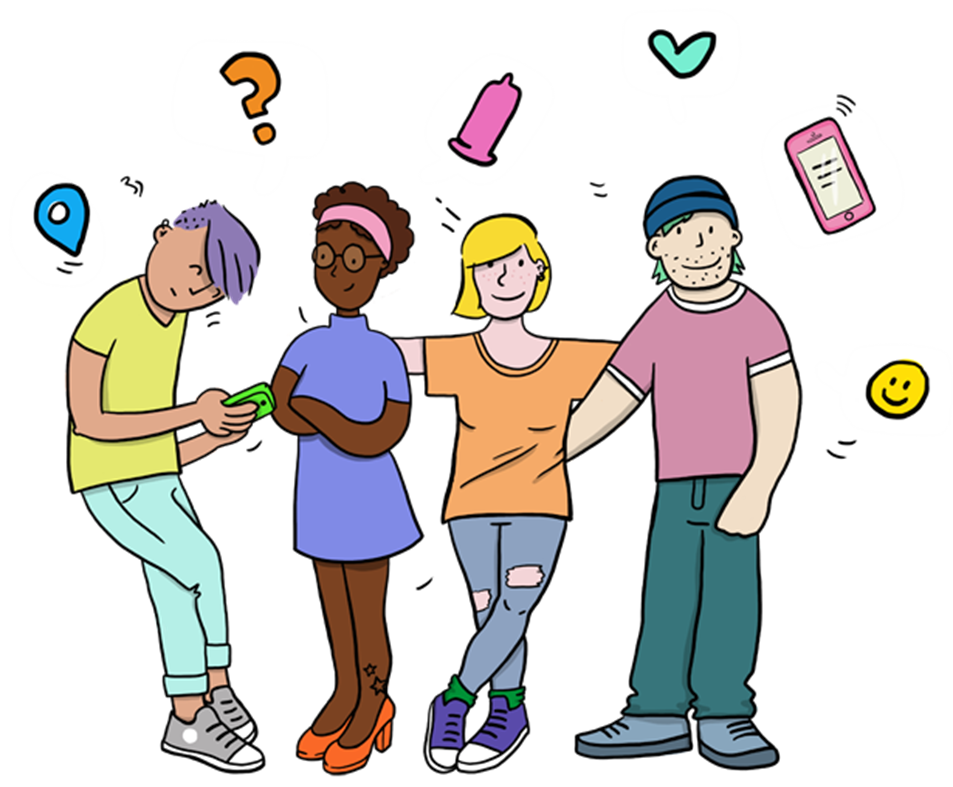 Toute l’actualité, des jeux et des infos sur :  
                   
          
    parlons_sexualites    

     
    Parlons Sexualités


Suis-nous, partage, like !

www.parlons-sexualites.fr
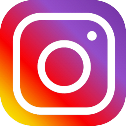 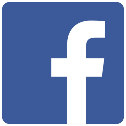